Пальчиковый  игротренинг для детей дошкольного возраста.Подготовила:  Таранушина Т.А.         2013
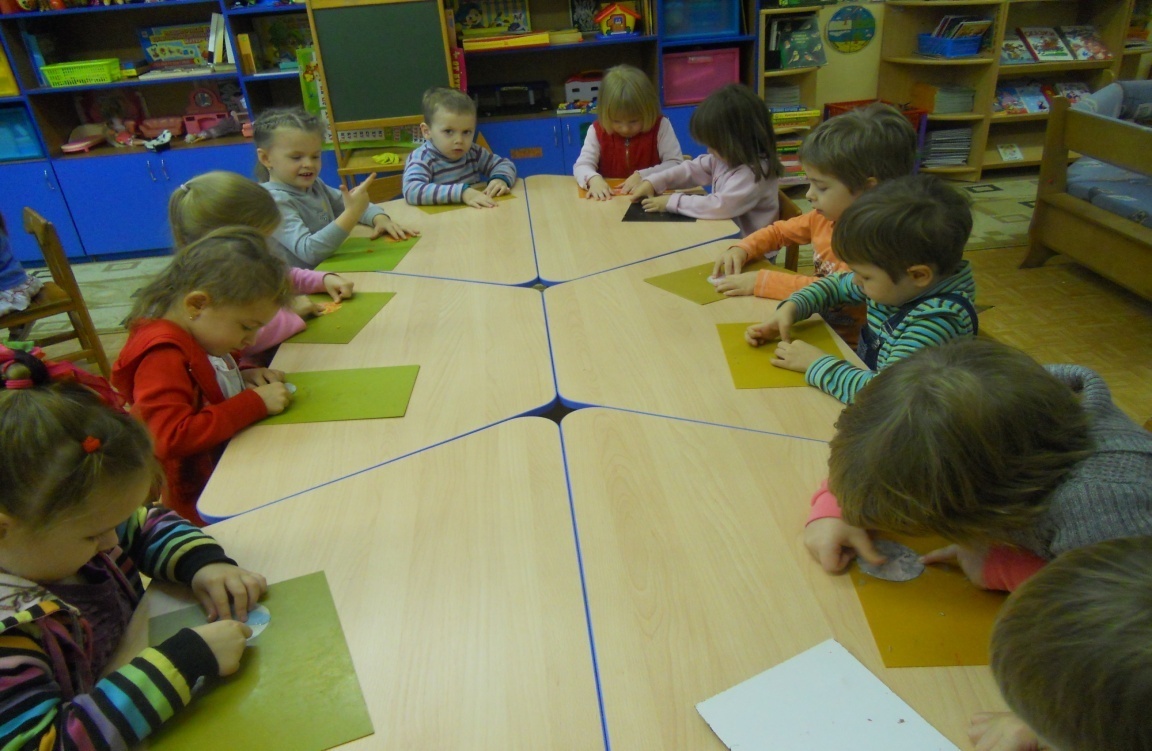 2014 г.
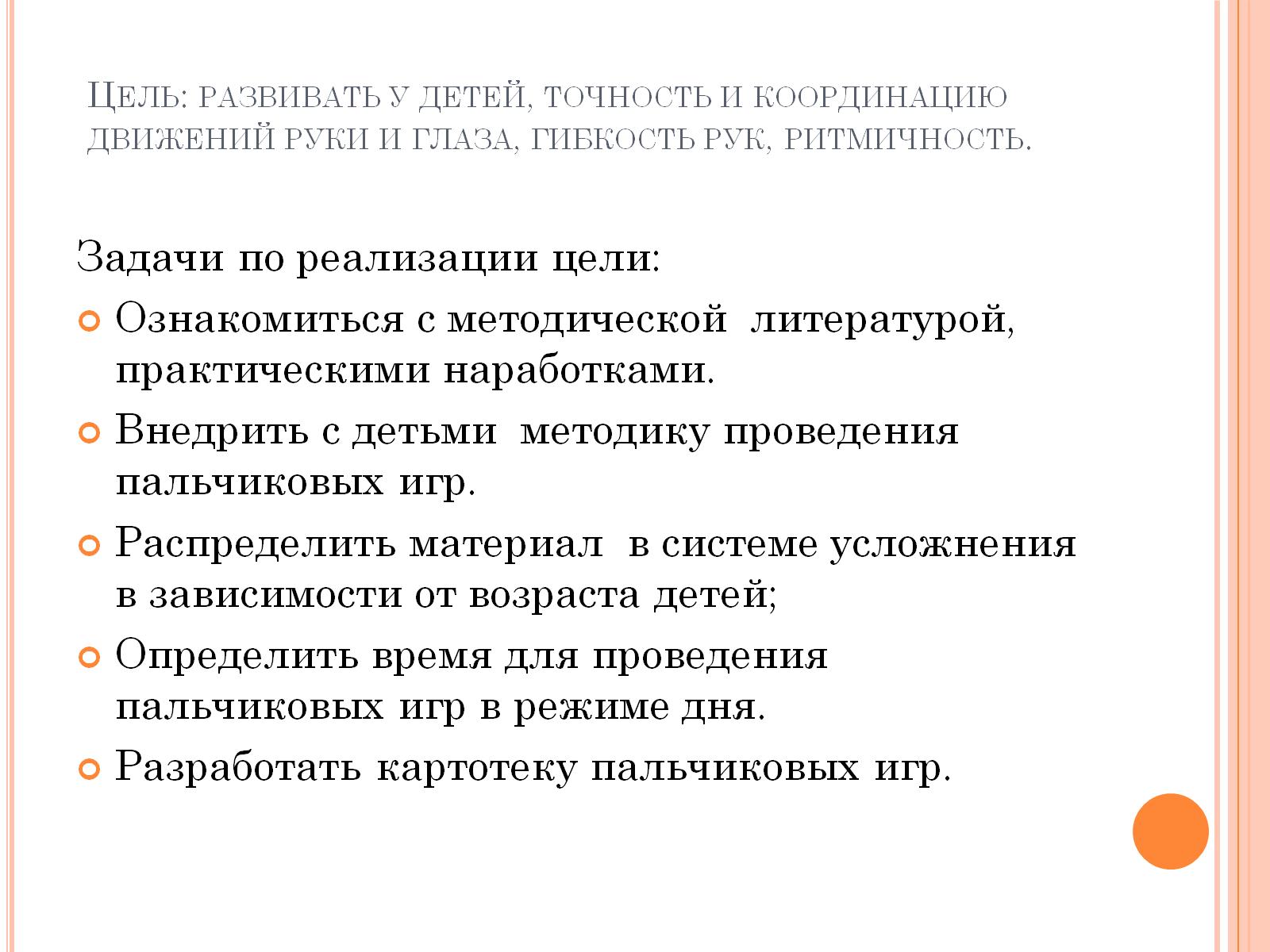 Цель: развивать у детей, точность и координацию движений руки и глаза, гибкость рук, ритмичность.
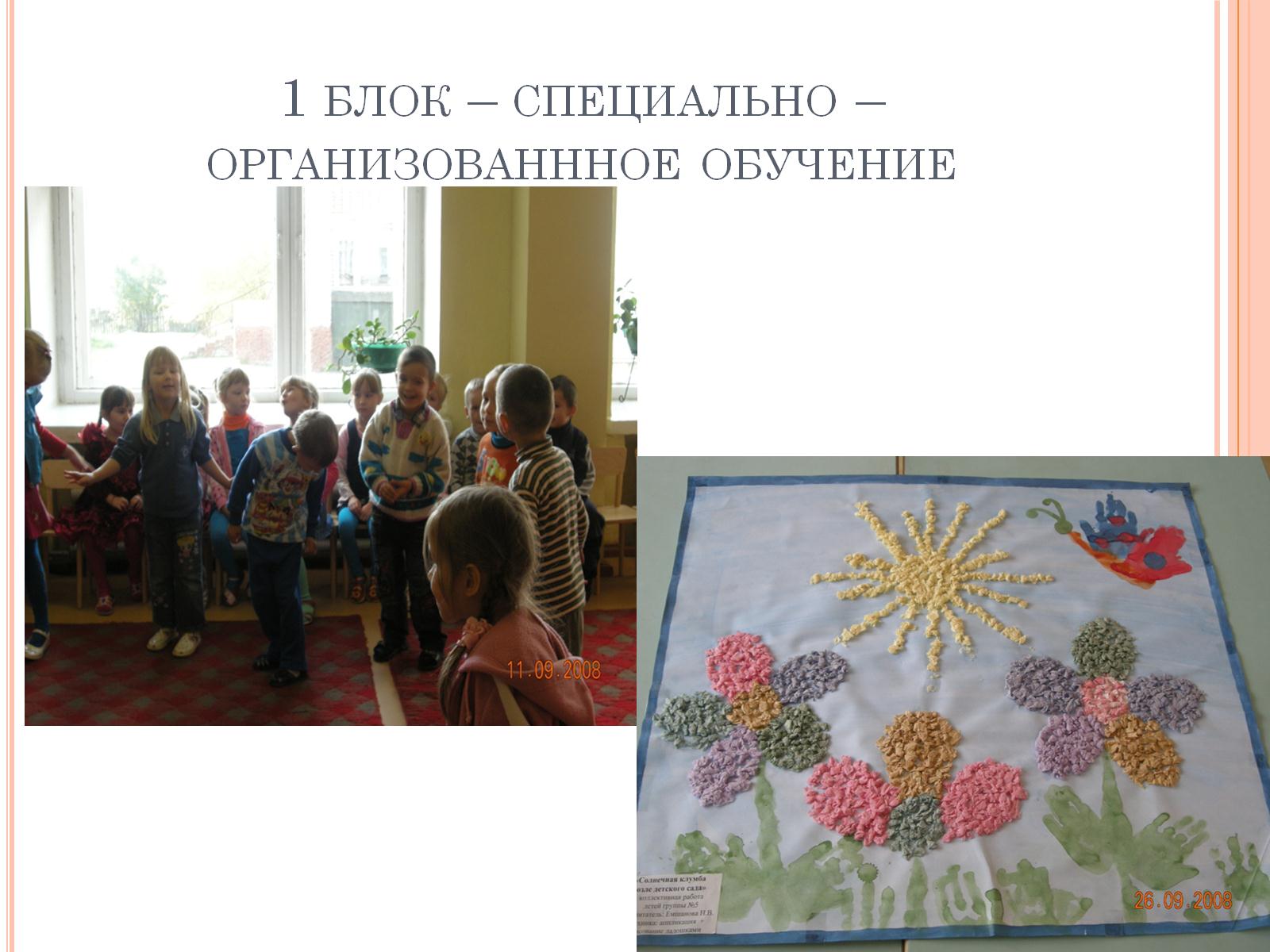 1 блок – специально – организованнное обучение
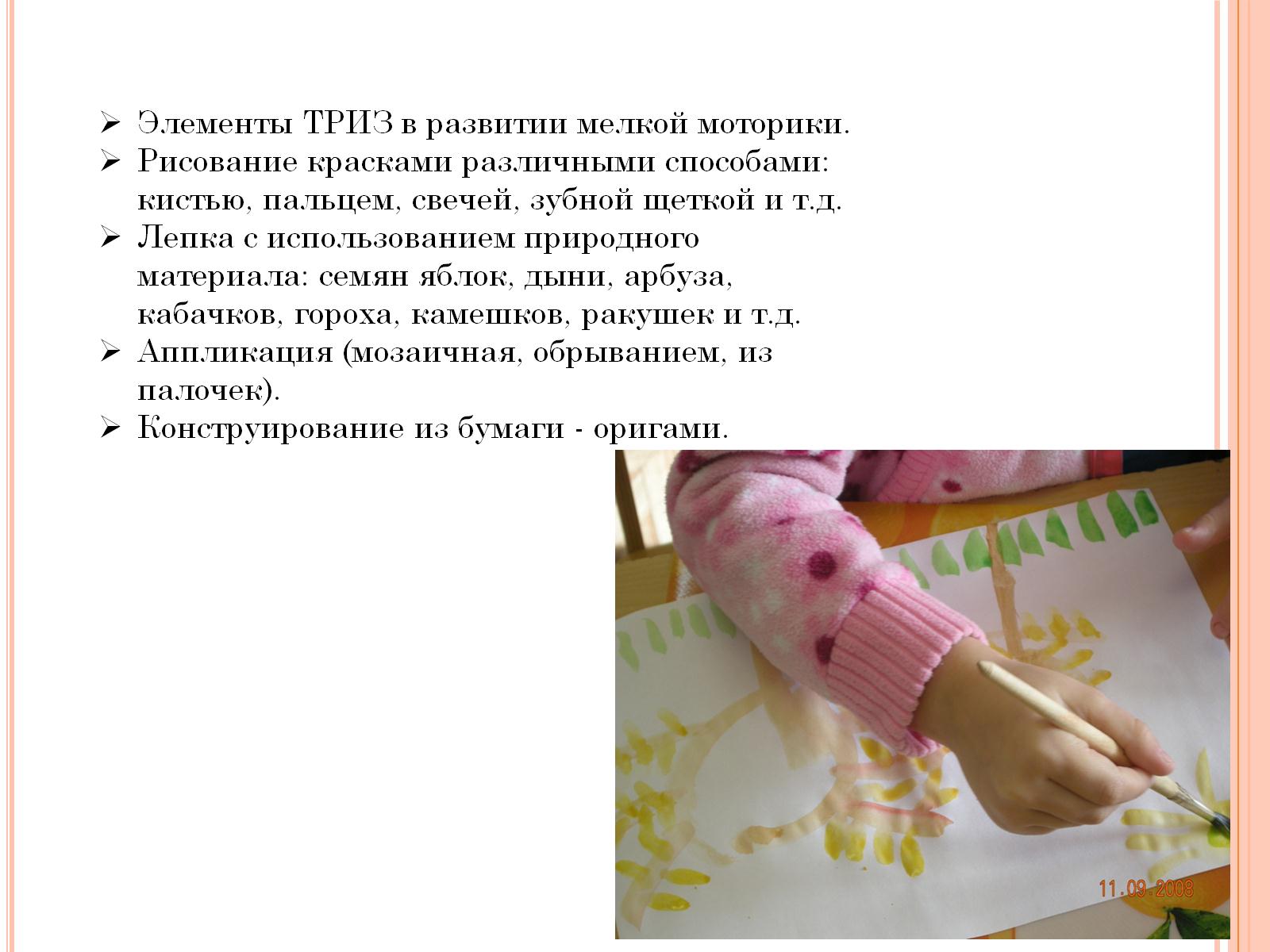 2 блок – совместная деятельность воспитателя и детей
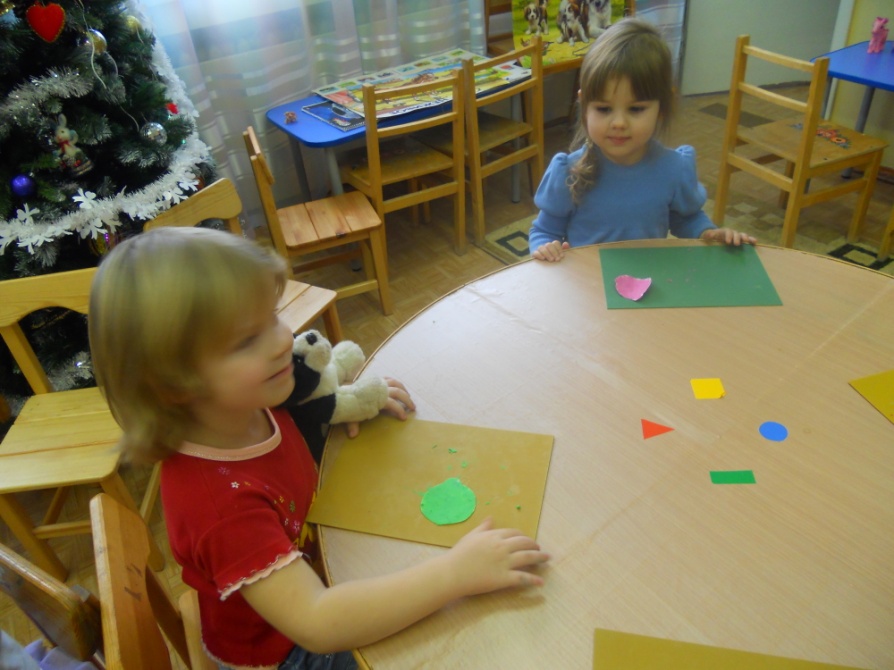 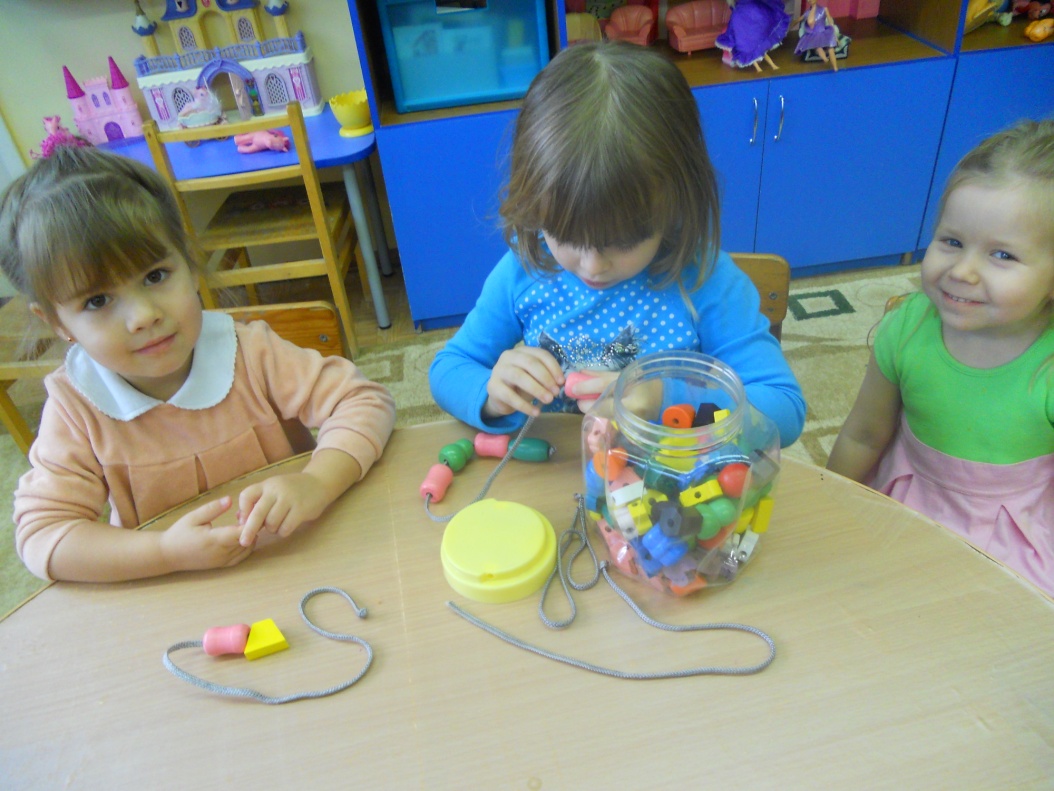 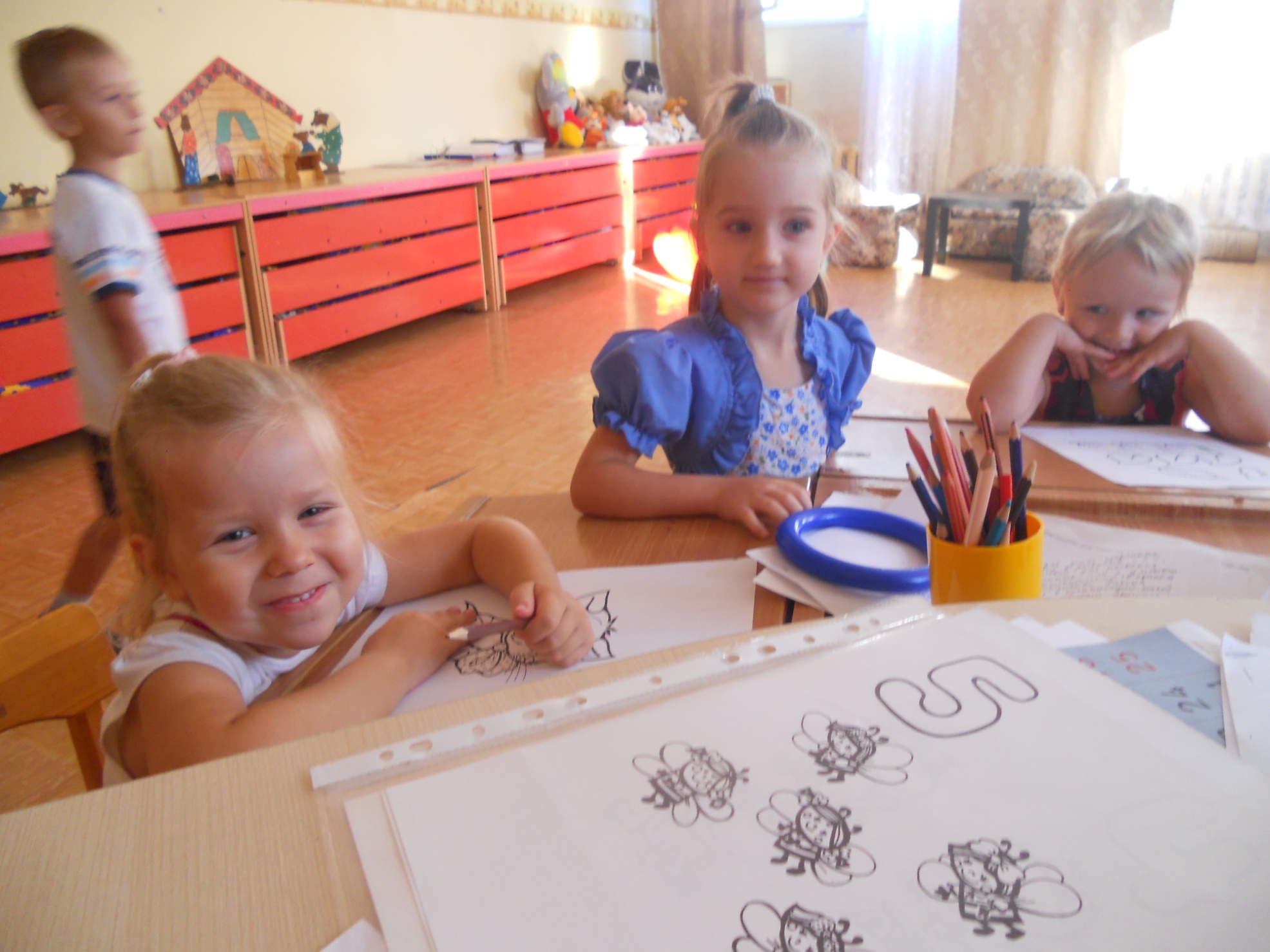 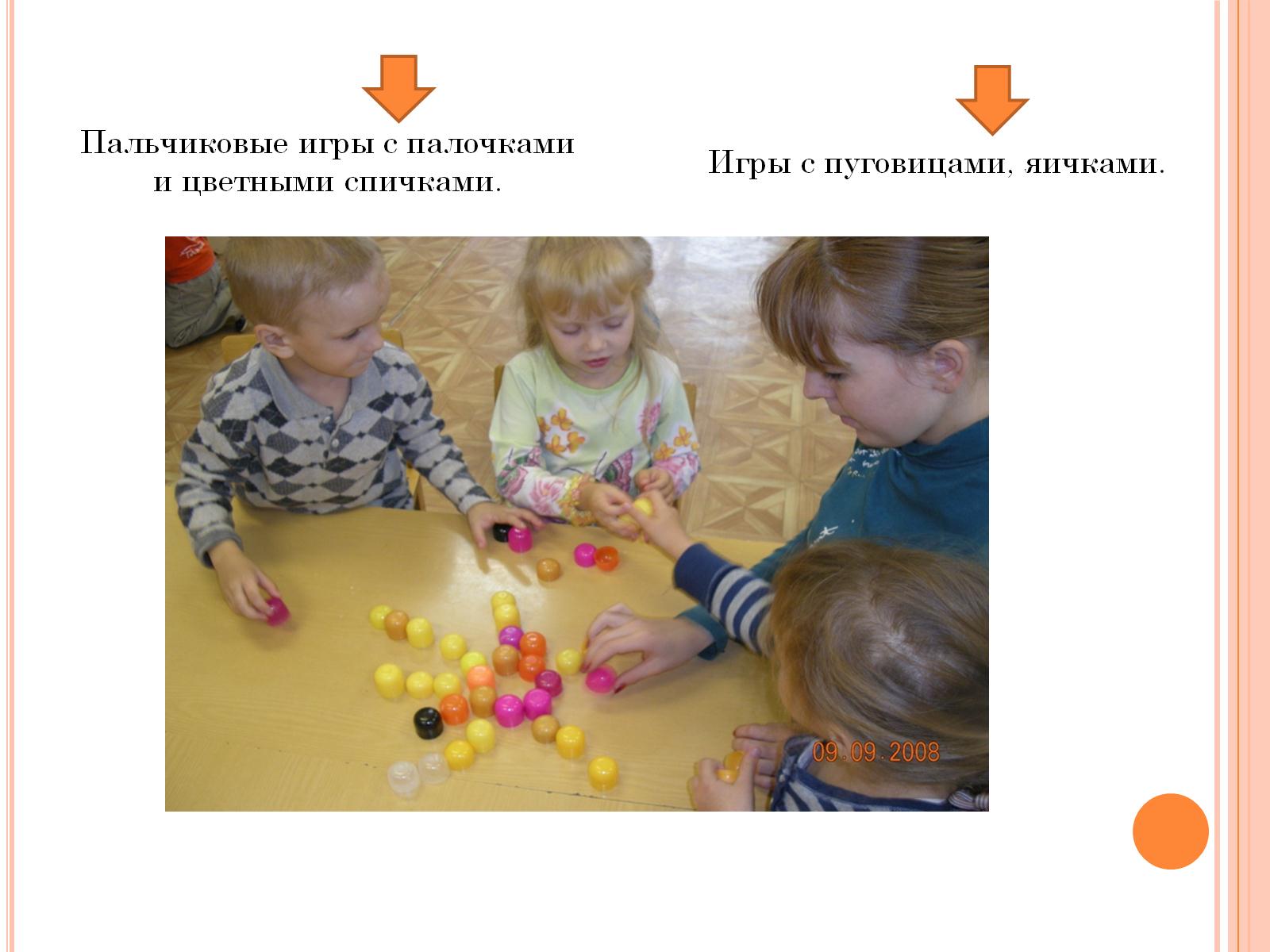 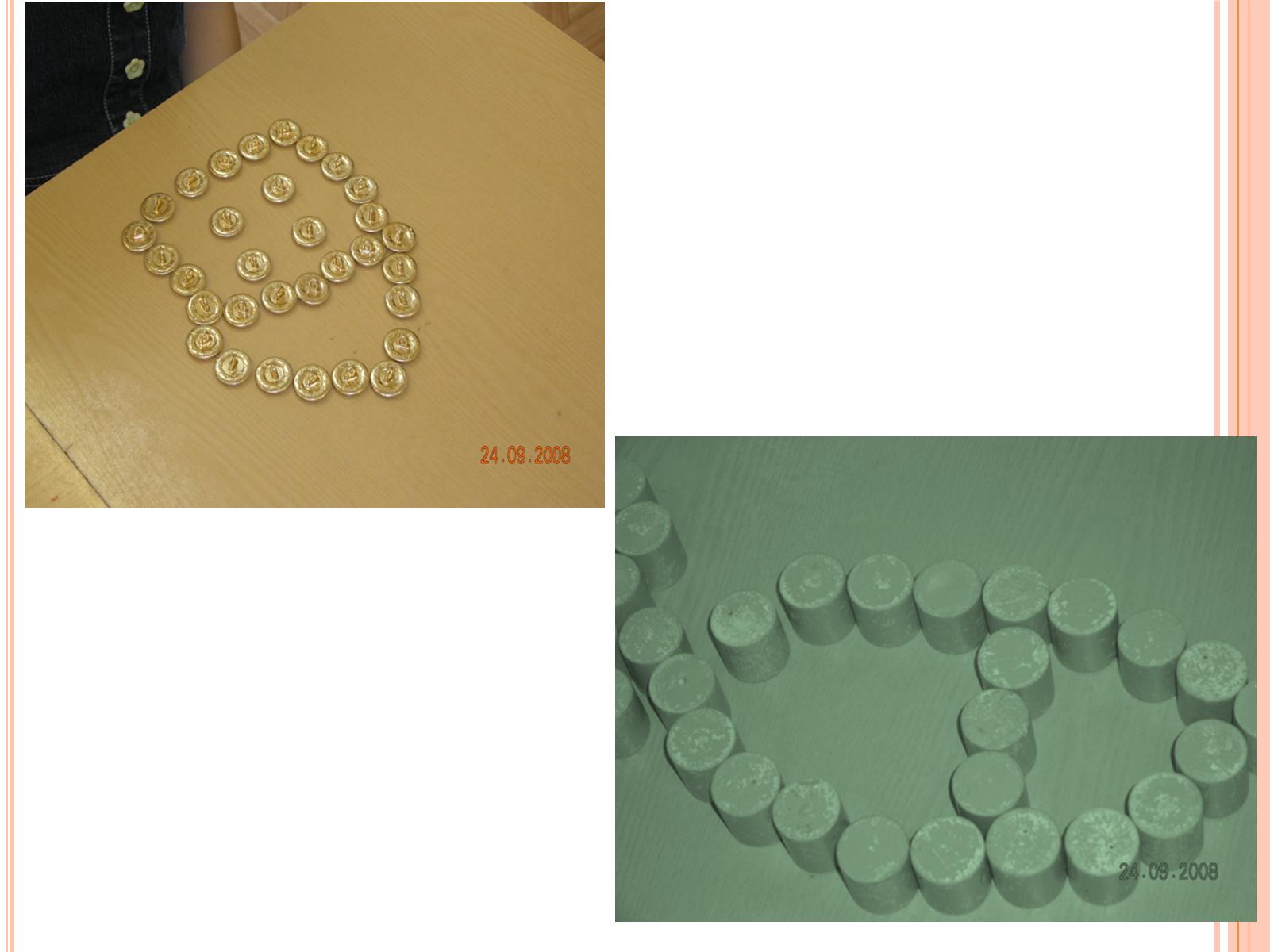 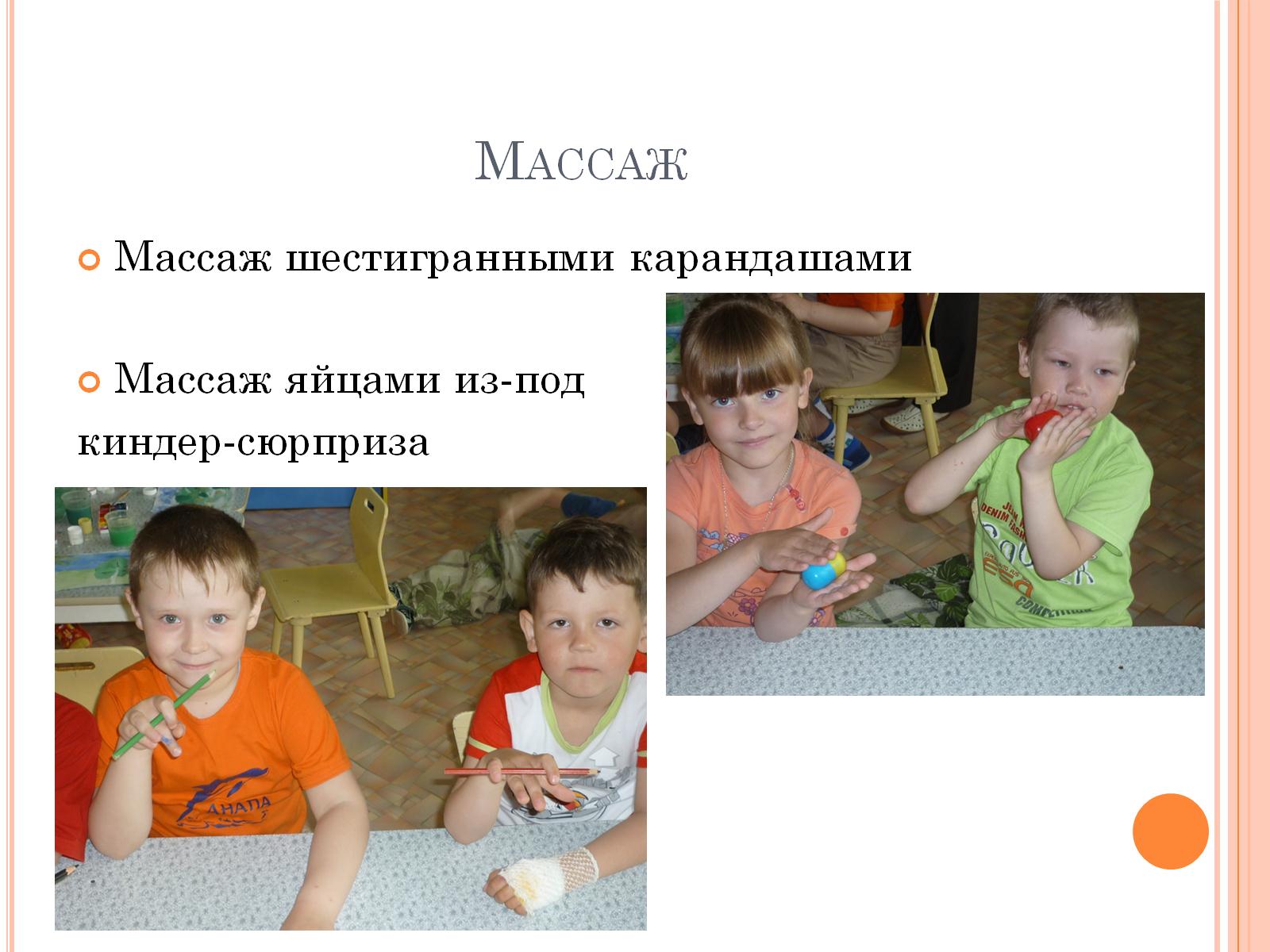 Массаж
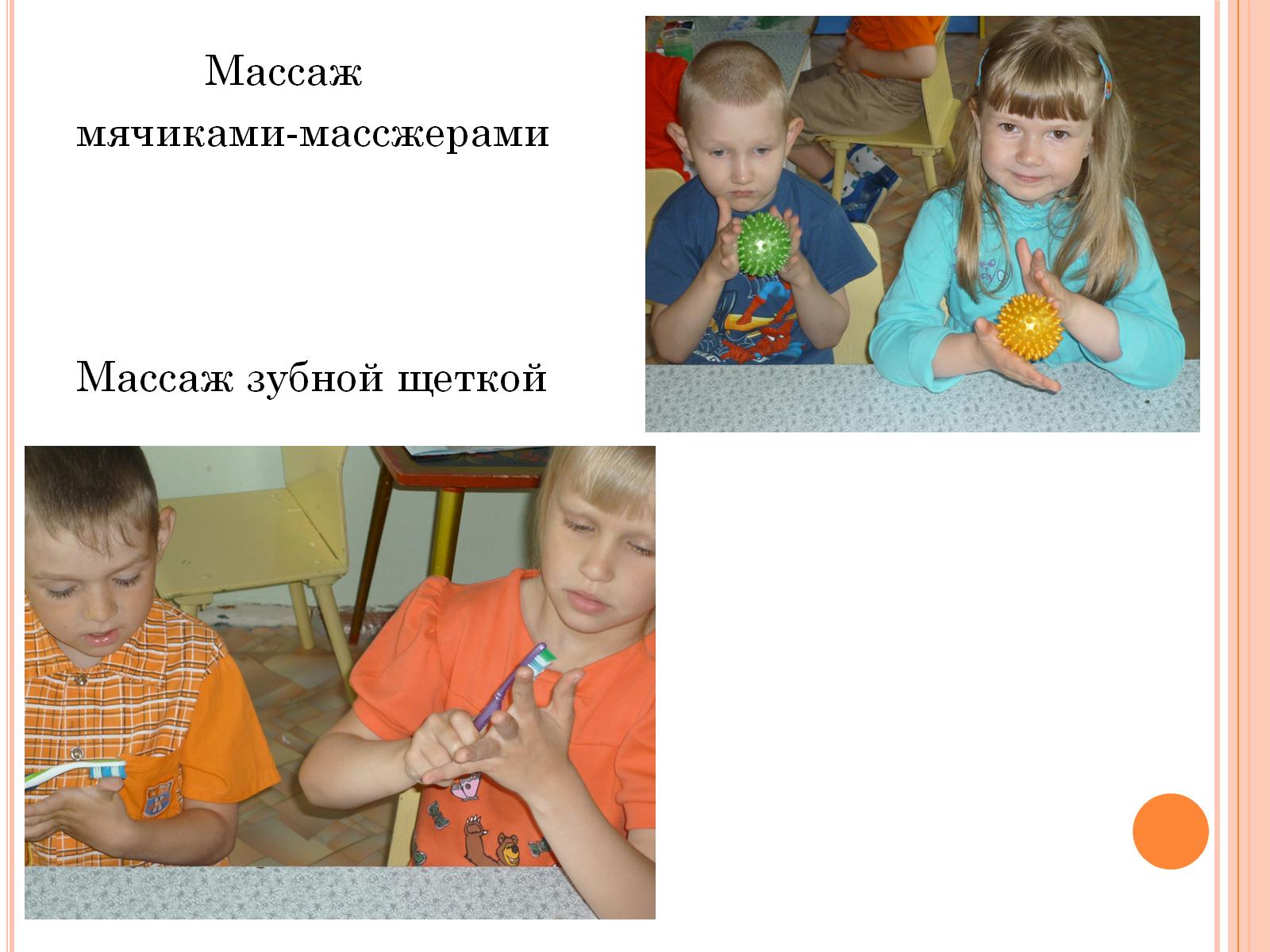 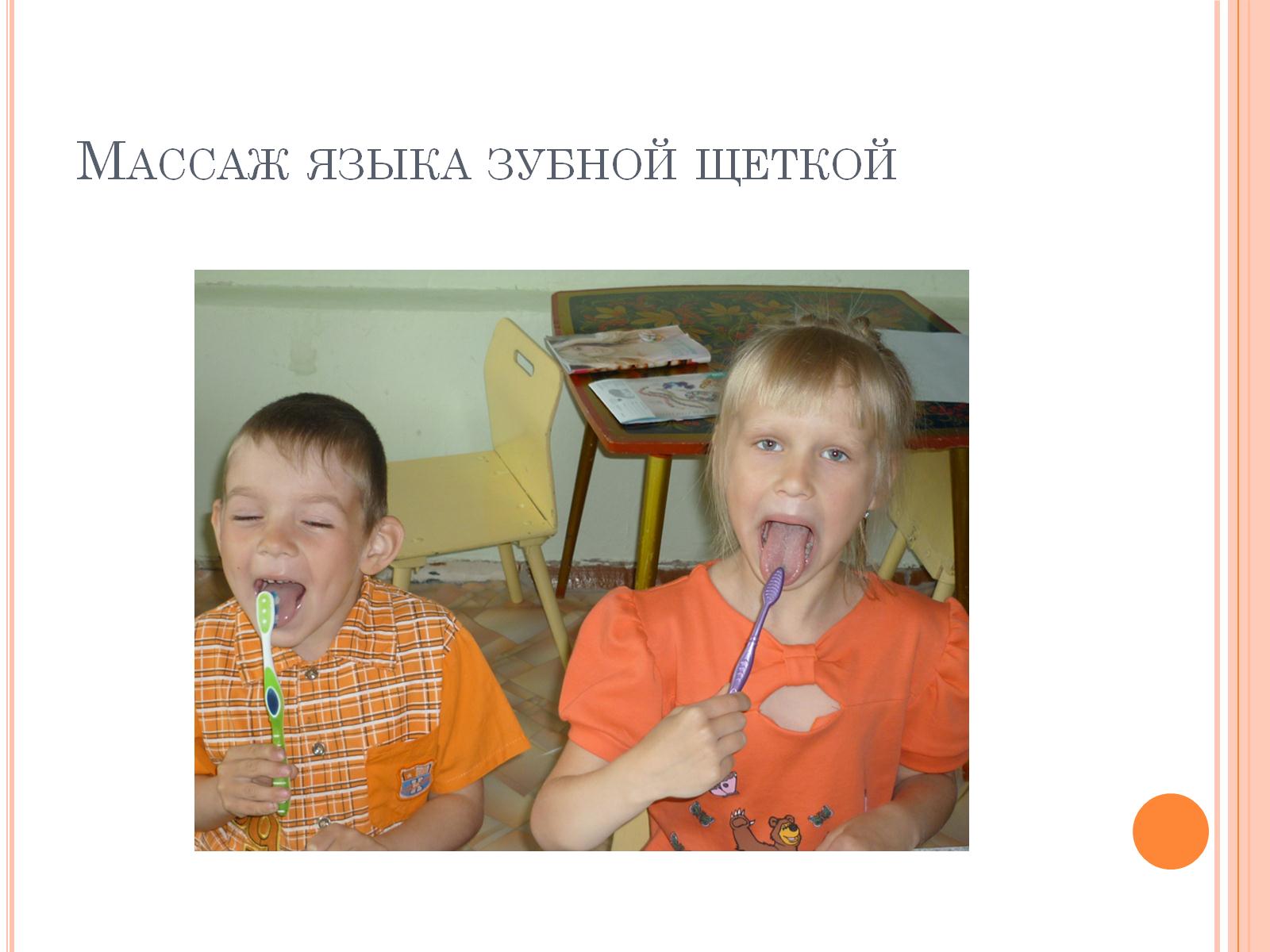 Массаж языка зубной щеткой
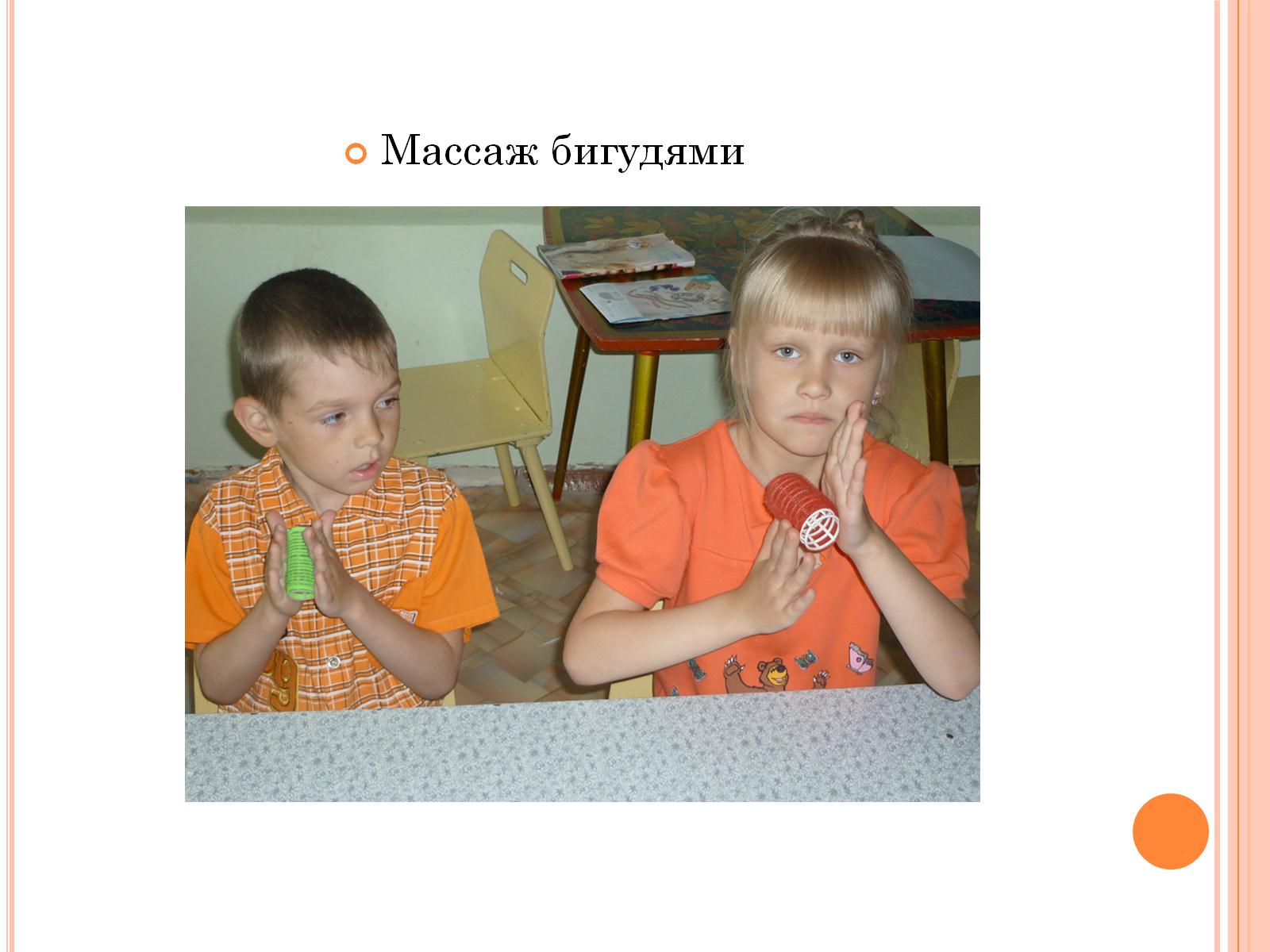 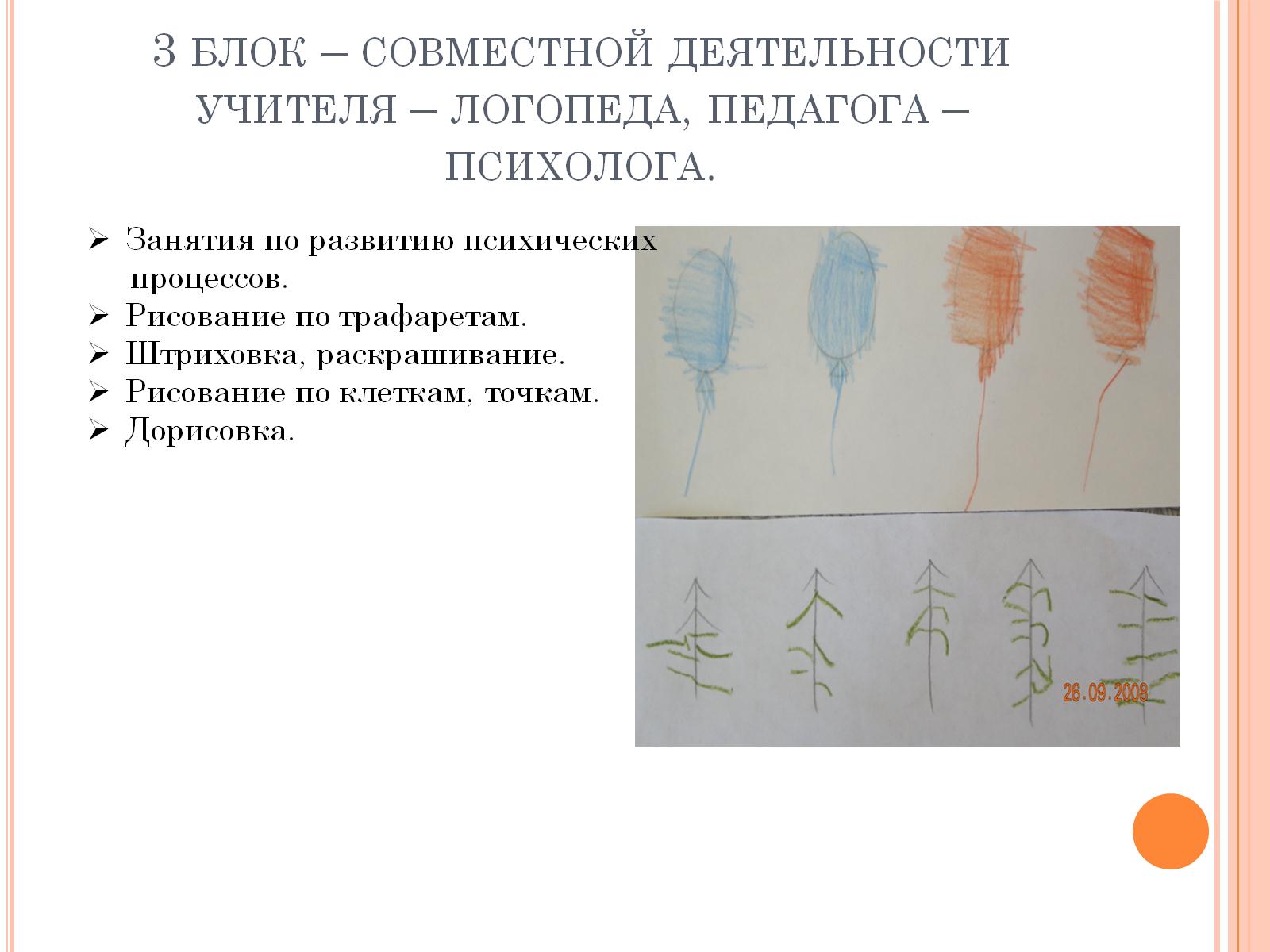 3 блок – совместной деятельности учителя – логопеда, педагога – психолога.
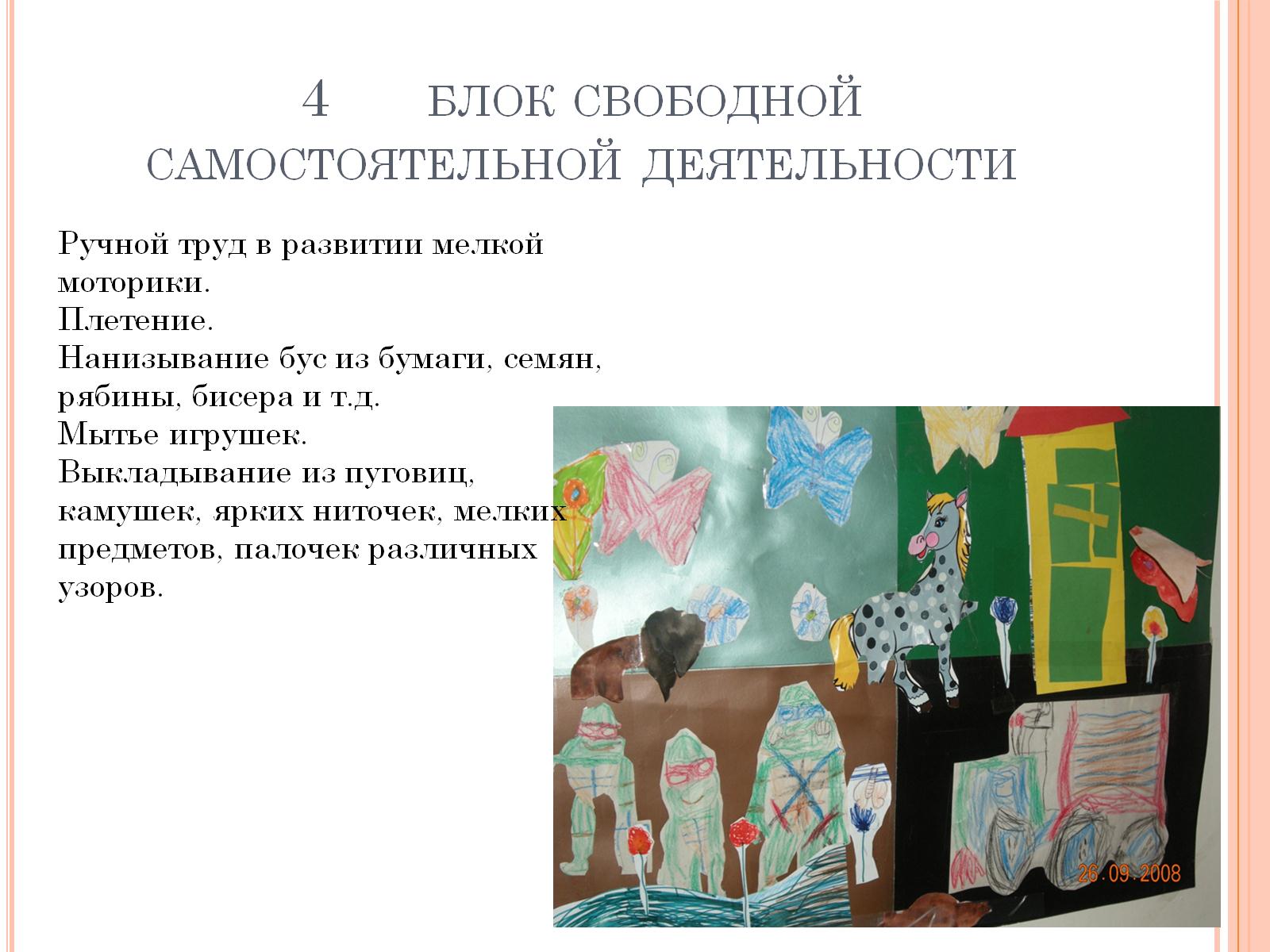 4	блок свободной самостоятельной деятельности
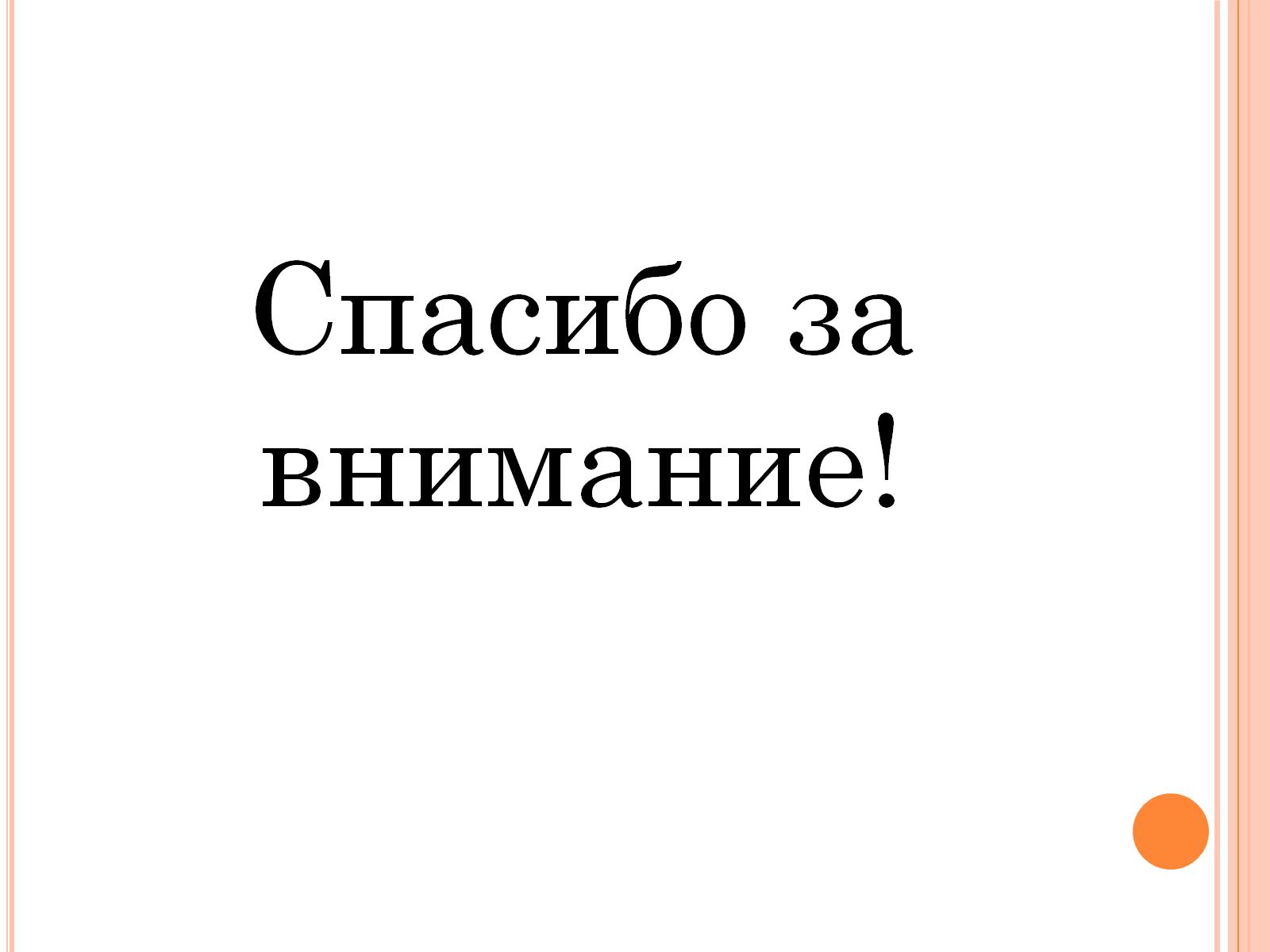